EVALUATING
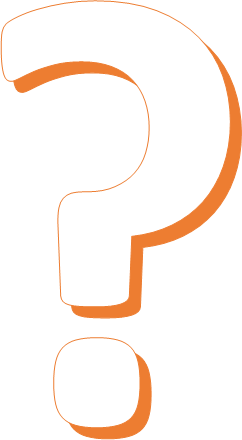 WHAT IS IT?